Figure 3. Snapshot of the input page for RANMOD (Random Conformation to Polypeptide Backbone) program. The user should ...
Database (Oxford), Volume 2022, , 2022, baac005, https://doi.org/10.1093/database/baac005
The content of this slide may be subject to copyright: please see the slide notes for details.
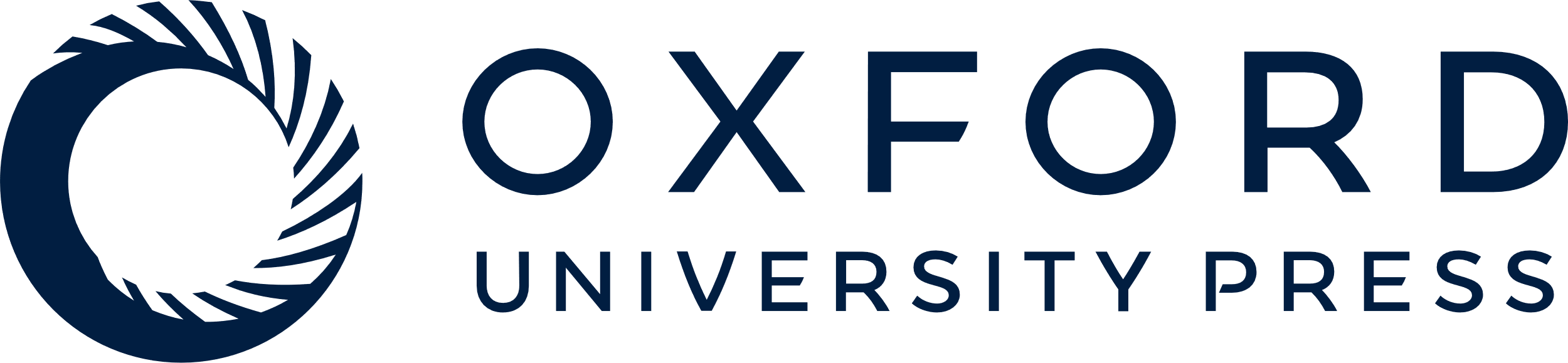 [Speaker Notes: Figure 3. Snapshot of the input page for RANMOD (Random Conformation to Polypeptide Backbone) program. The user should provide a sequence (FASTA format) and disulphide connections information for running RANMOD procedure.


Unless provided in the caption above, the following copyright applies to the content of this slide: © The Author(s) 2022. Published by Oxford University Press.This is an Open Access article distributed under the terms of the Creative Commons Attribution License (https://creativecommons.org/licenses/by/4.0/), which permits unrestricted reuse, distribution, and reproduction in any medium, provided the original work is properly cited.]